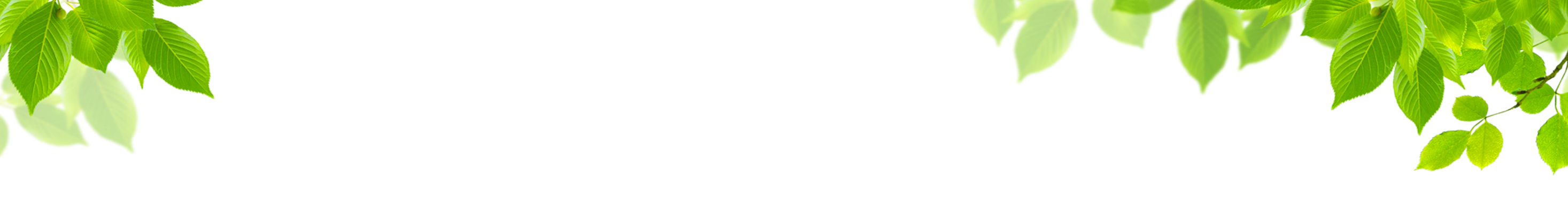 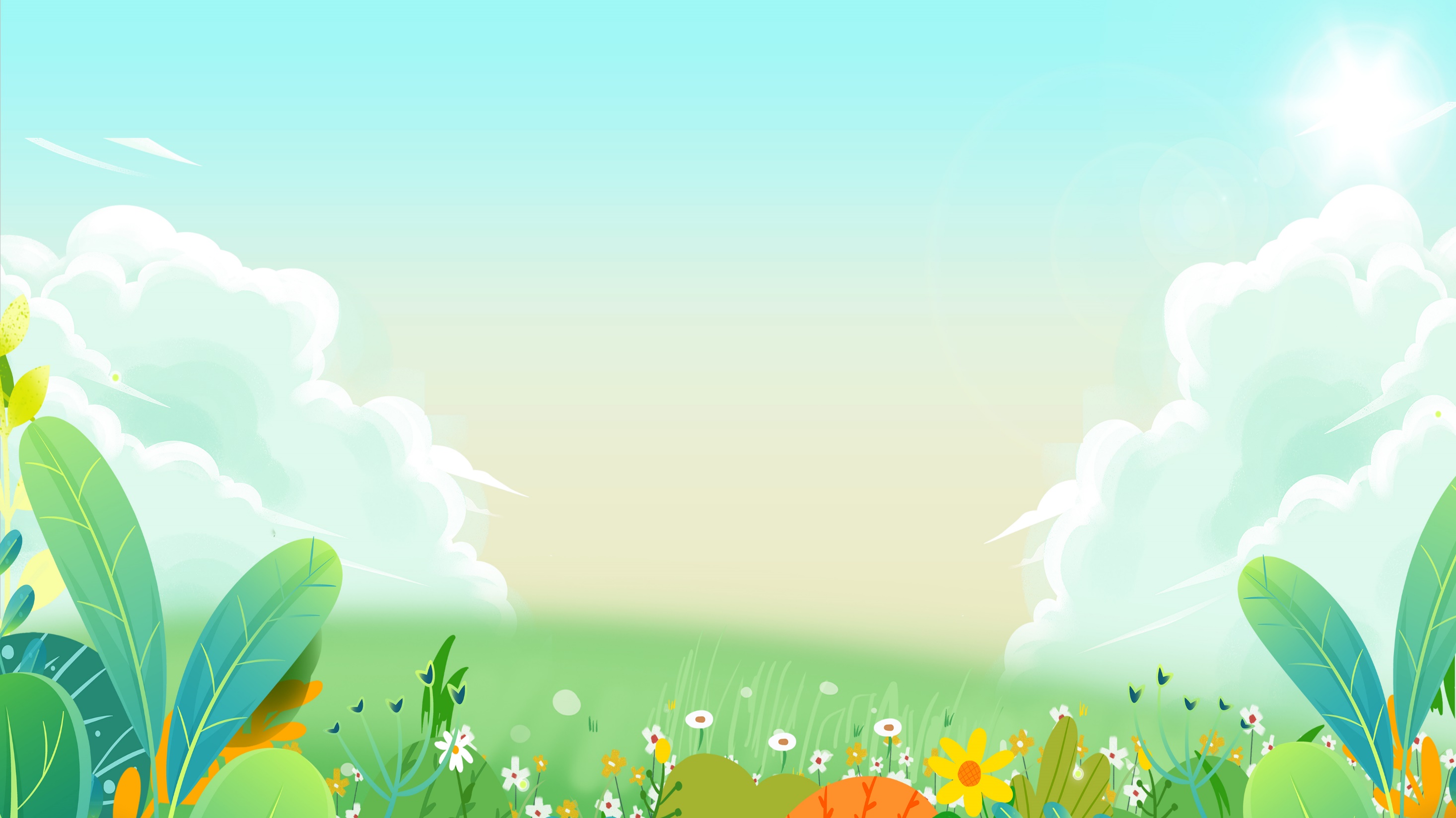 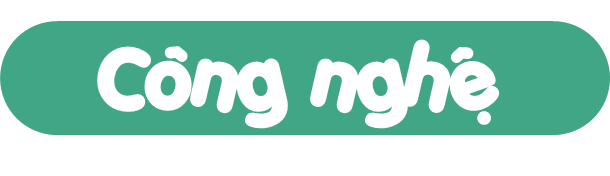 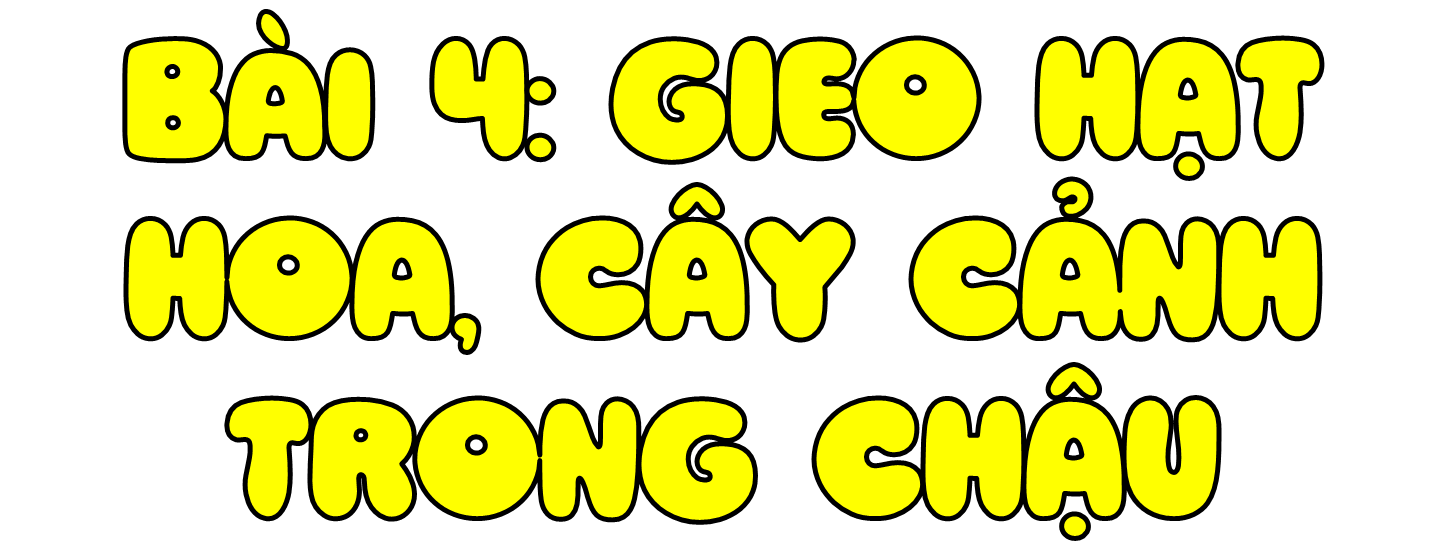 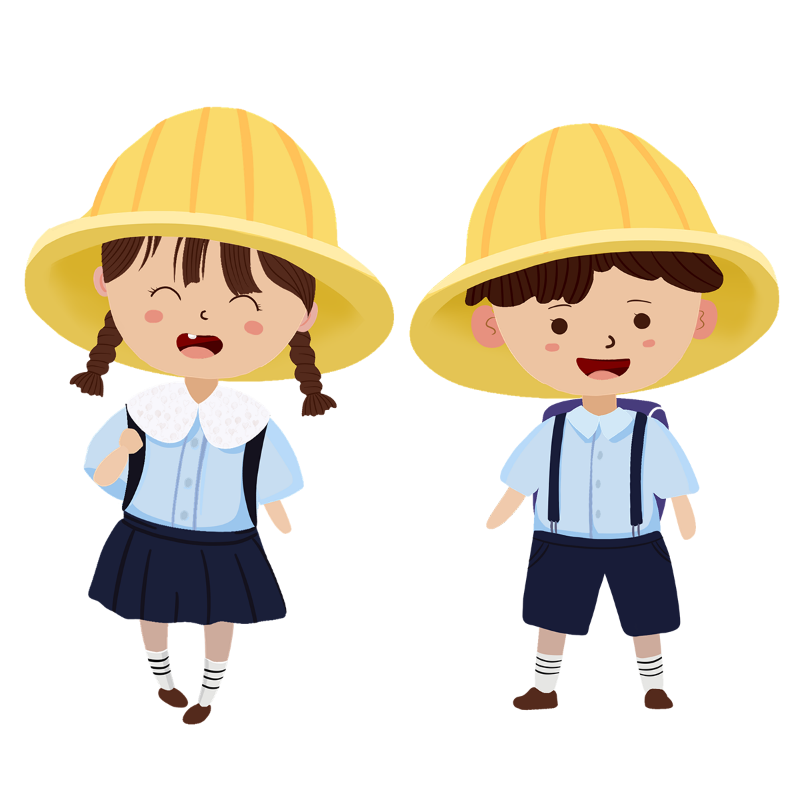 (Tiết 3)
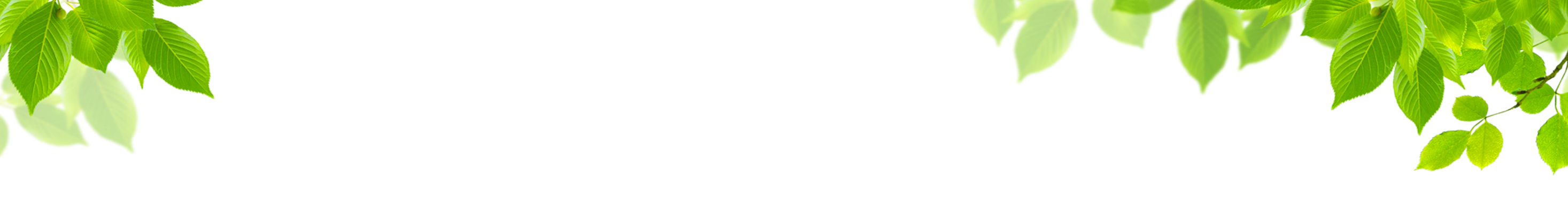 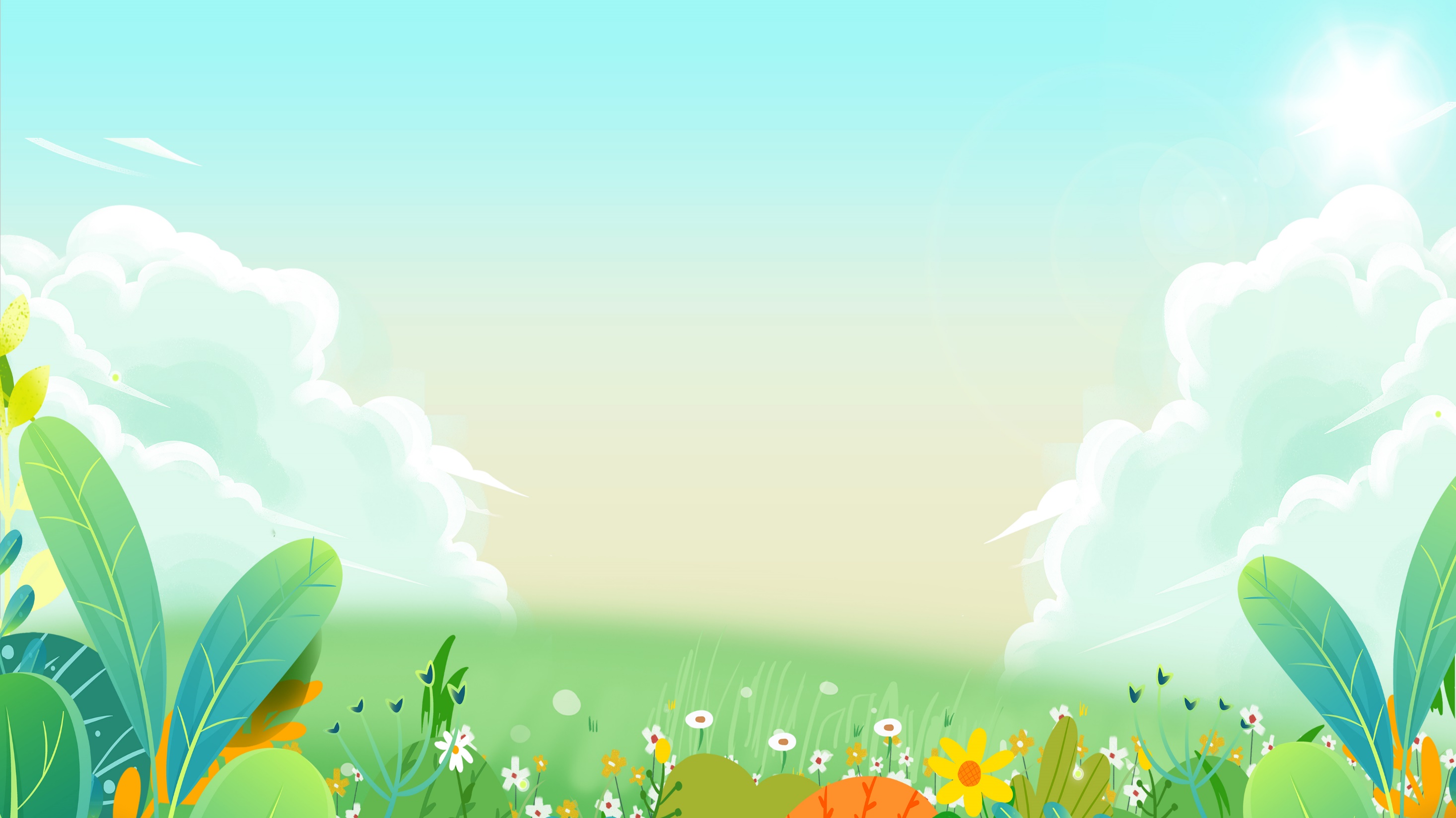 KHỞI ĐỘNG
KHỞI ĐỘNG
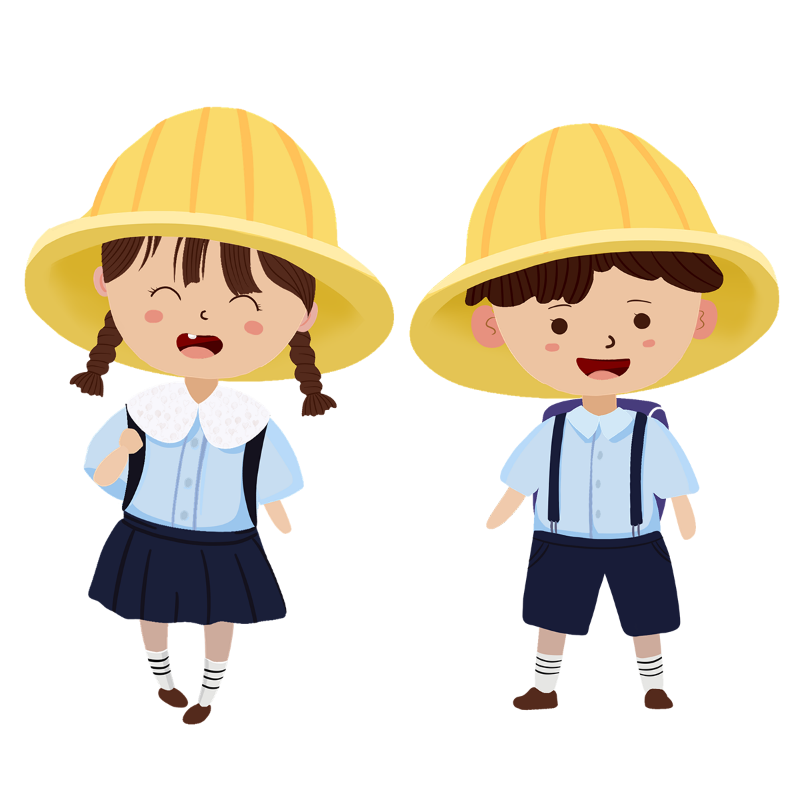 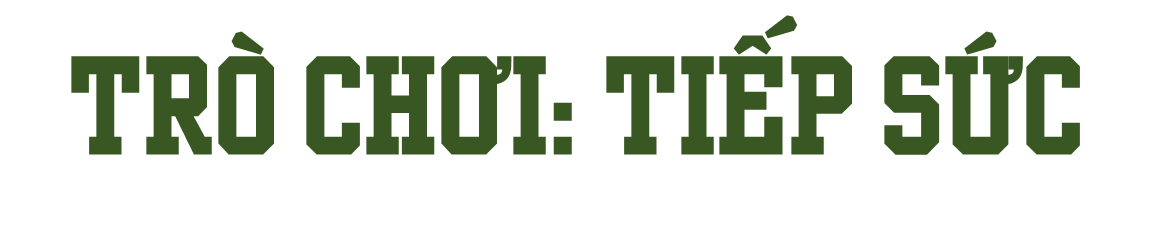 Chọn hai đội chơi, mỗi đội 5 bạn đứng xếp thành hàng. 
Khi có hiệu lệnh bắt đầu của bạn quản trò thì lần lượt từng bạn trong mỗi đội nêu các dụng cụ cần thiết khi gieo hạt hoa, cây cảnh trong chậu.
Chơi trong một phút, đội nào nêu đúng và nhanh hơn thì thắng.
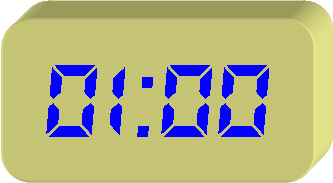 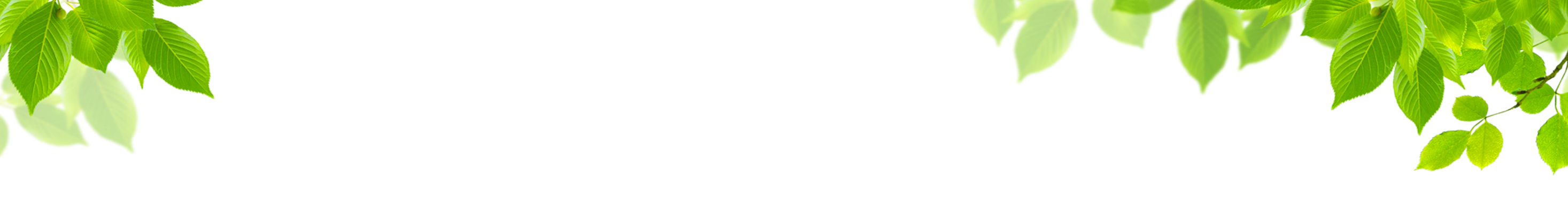 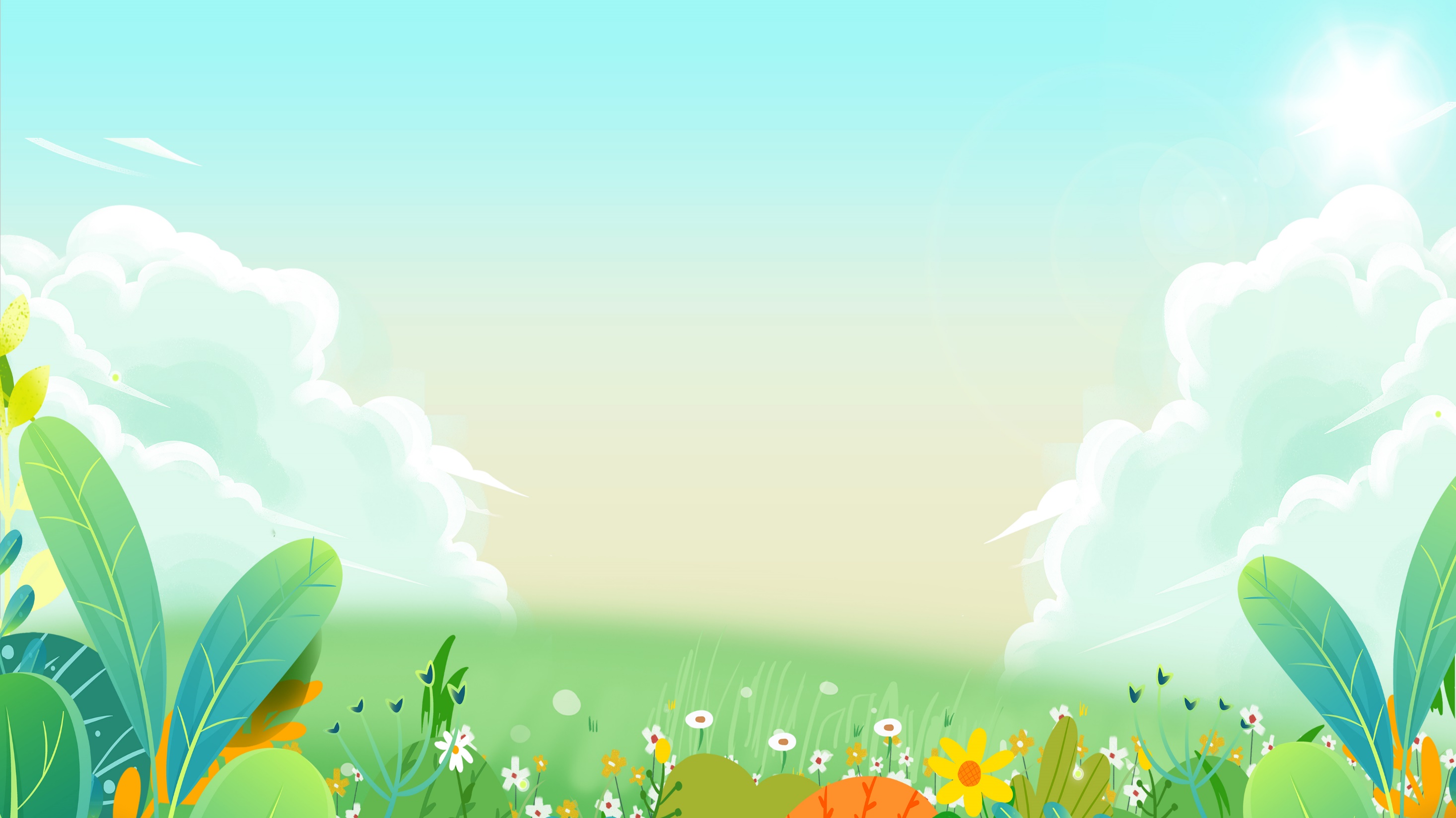 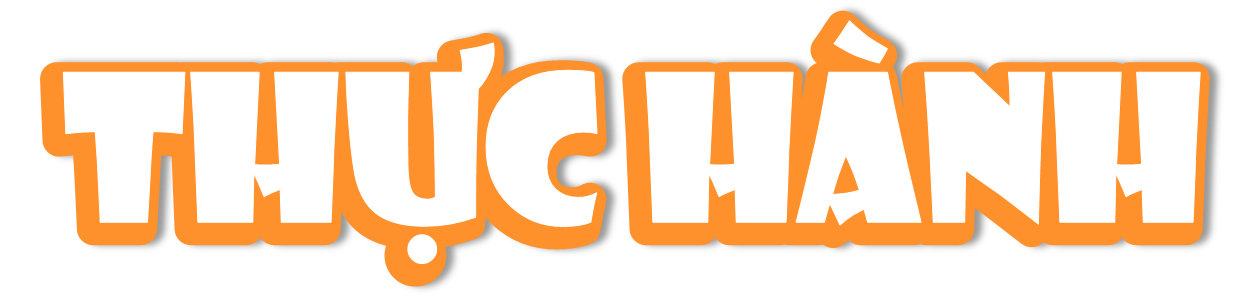 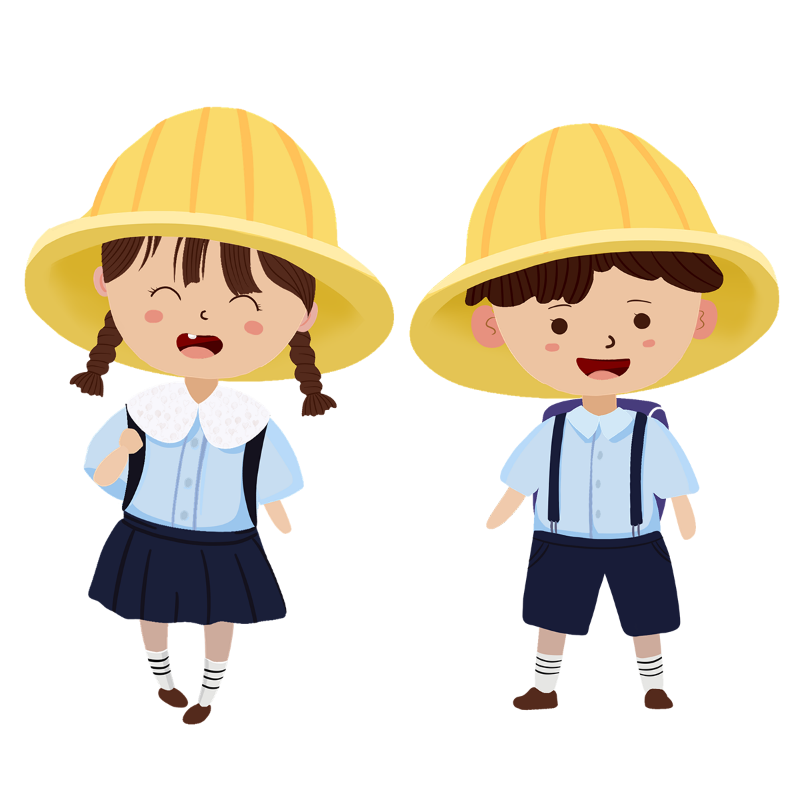 Thực hành gieo hạt hoa, cây cảnh
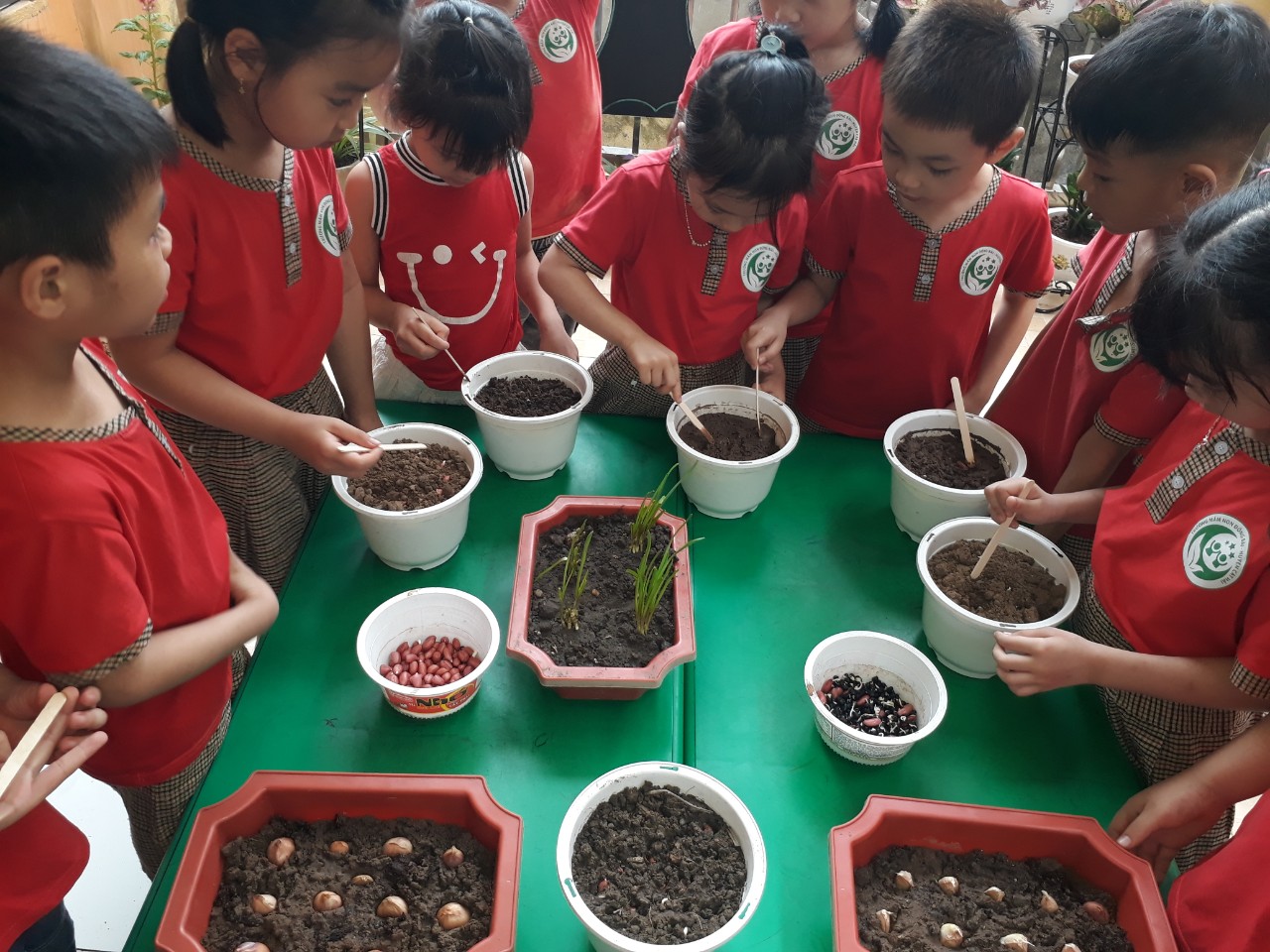 Tự đánh giá và đánh giá chéo kết quả thực hành
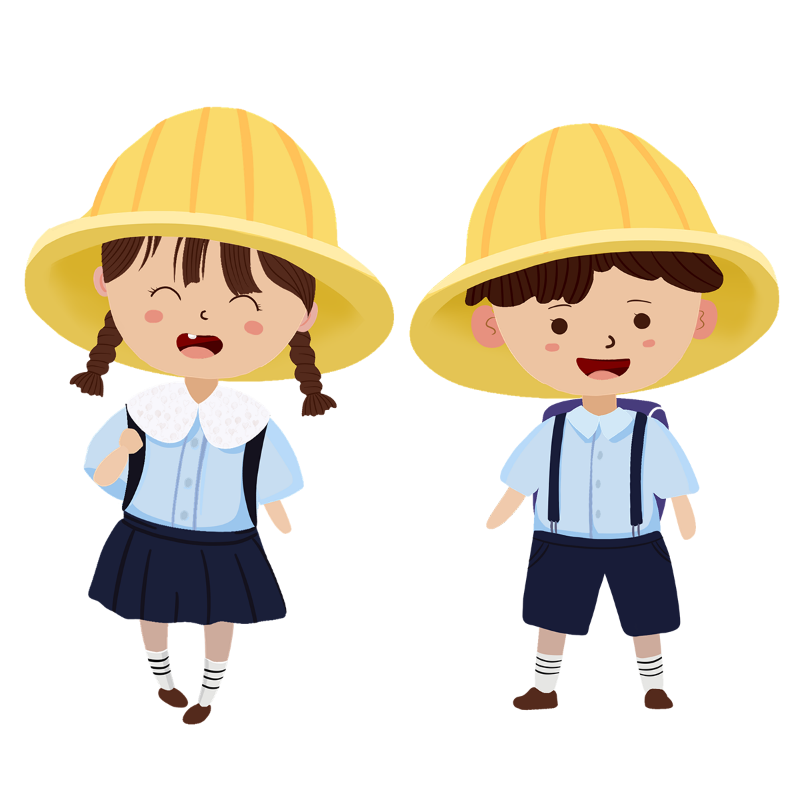 VẬN DỤNG
VẬN DỤNG
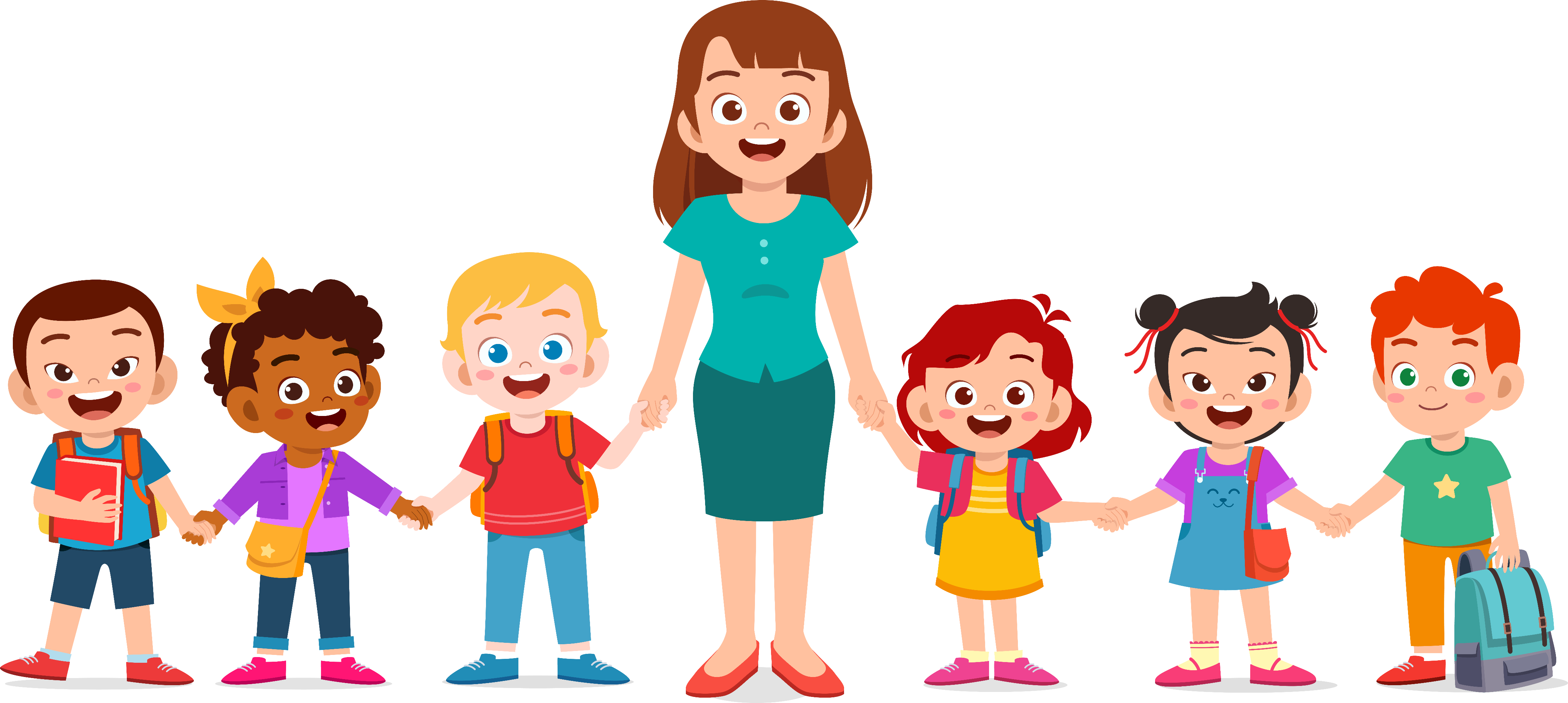 Chia sẻ về những việc cần làm để chăm sóc hạt hoa, cây cảnh mà em vừa gieo
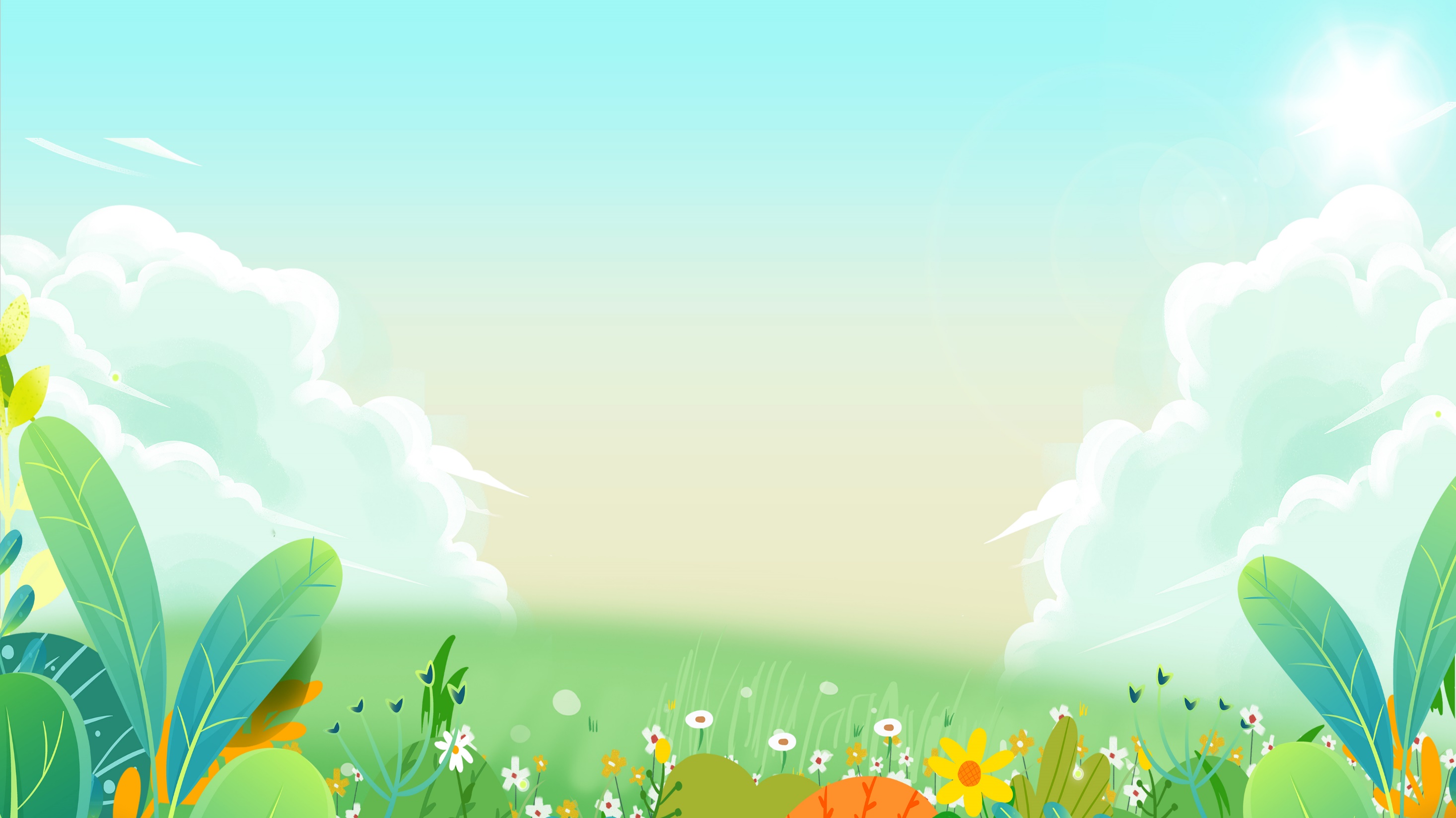 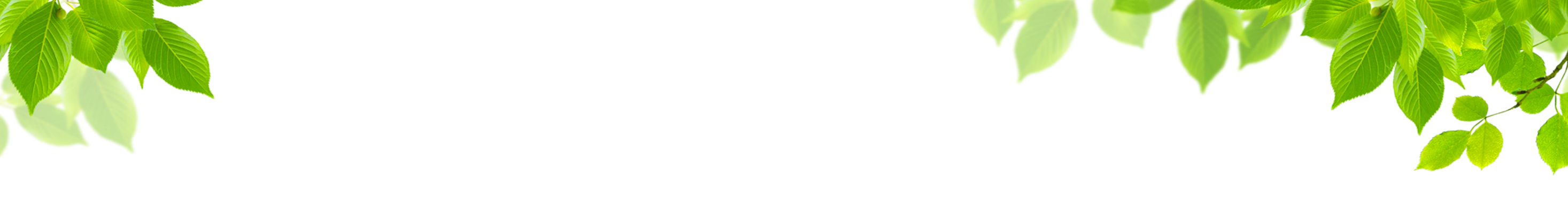 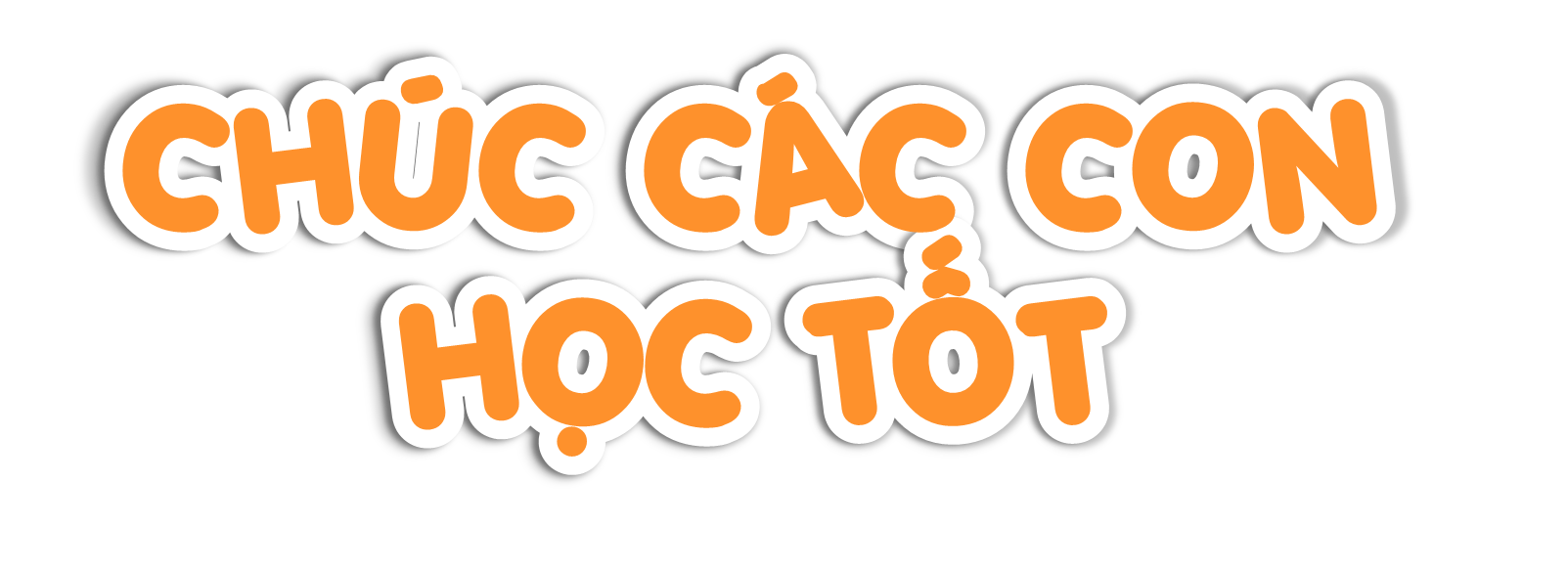 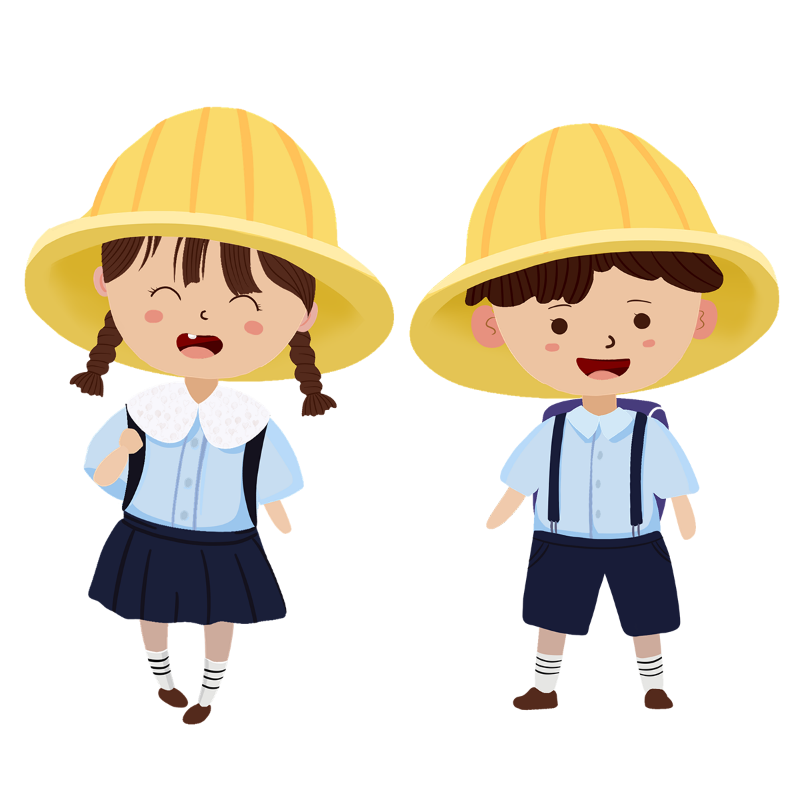